Figure 3. Between-group results from the unprimed LD task. (A) Whole-brain group activation differences. Warm colors ...
Cereb Cortex, Volume 19, Issue 11, November 2009, Pages 2671–2679, https://doi.org/10.1093/cercor/bhp018
The content of this slide may be subject to copyright: please see the slide notes for details.
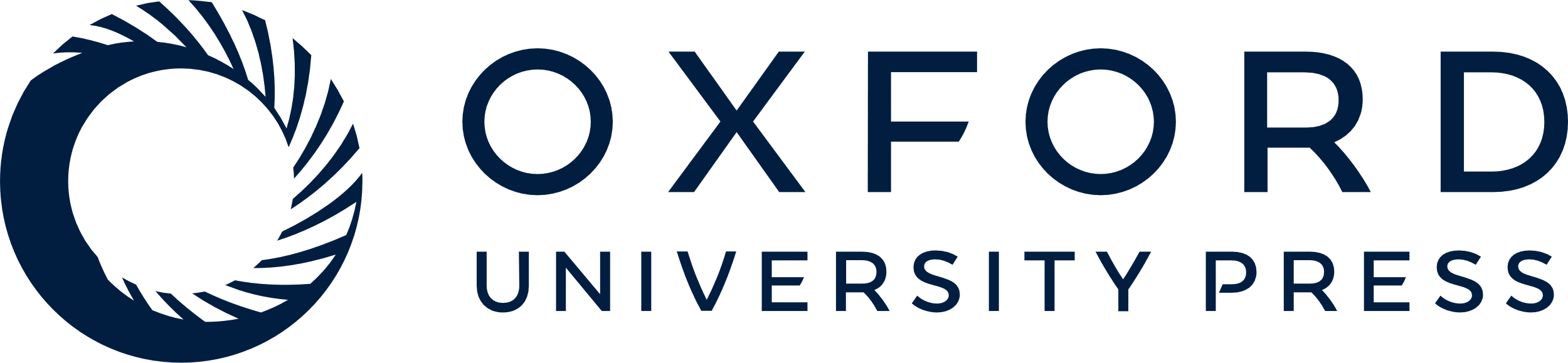 [Speaker Notes: Figure 3. Between-group results from the unprimed LD task. (A) Whole-brain group activation differences. Warm colors (red–yellow) indicate regions showing increased activation in the young group, and cold colors (blue) indicate regions showing increased activation in the older group. The level of significance is indicated by the color bar at the right side. All between-group activation differences meeting the uncorrected significance level of P < 0.001 are presented in order to appreciate the continuity of the data. However, only clusters meeting a corrected significance level of P < 0.05 (those with a volume ≥472 μL) are interpreted (Table 1). (B) The left panel provides a representation of the mid-LIPC ROI overlaid on a high-resolution image of a single subject in standardized space. Peak Talairach coordinates are given under the image. The middle panel shows regression plots of the significant correlations between unprimed LD-RT and fMRI magnitude in the mid-LIPC region in age-group. Each circle represents one participant. The right panel shows bar charts of the mean MR percentage signal change from fixation in the mid-LIPC region for the word and pseudoword trial types in each age-group.


Unless provided in the caption above, the following copyright applies to the content of this slide: © The Author 2009. Published by Oxford University Press. All rights reserved. For permissions, please e-mail: journals.permissions@oxfordjournals.org]